Julia Misztal presents:
NATIONAL PARK KRKA WATERFALLS
These photos are taken by me.
There are many beautiful places in the world. I want to show you the most beautiful place which I have watched in my life.
NATIONAL PARK  „KRKA”  WATERFALLS
Two years ago I had oportunity to visit „Krka National Park” in Croatia.
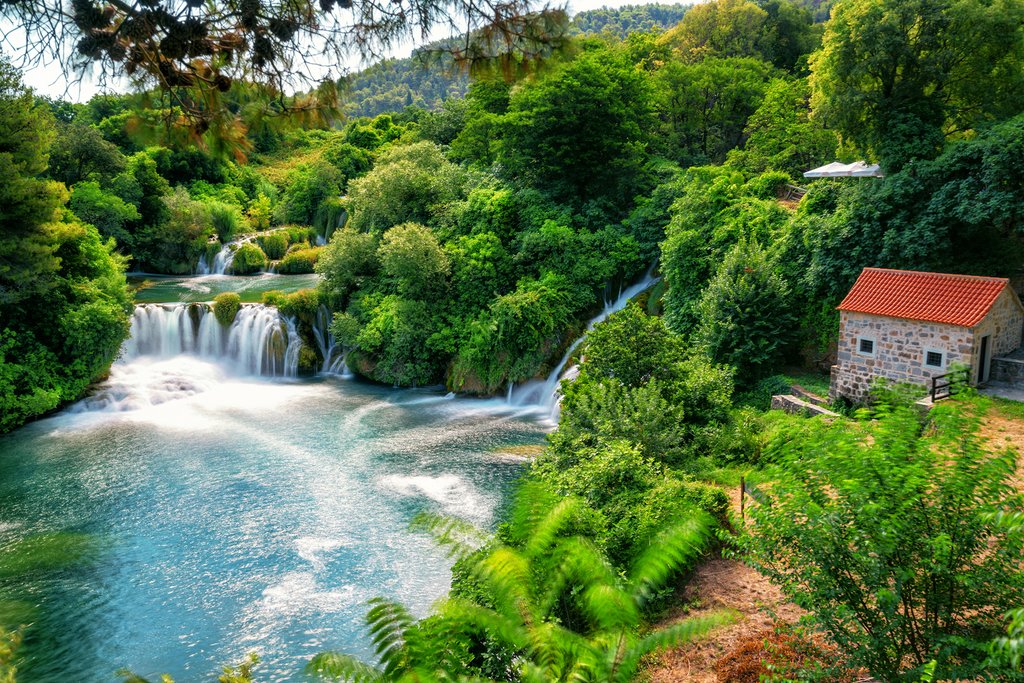 „Krka” is really famous. There are  plenty of waterfalls and streams in the National Park. The water is very clear and there are many fish in them.
A walk in the park takes about three hours, during wich you can admire amazing  views.
The main highlight is the lake where you can swim and refresh your body.
Next to the lake , there are many trading posts where you can buy local food and souveniers. 
I really recomend to visit the Krka National Park.
Thank you for your attention!
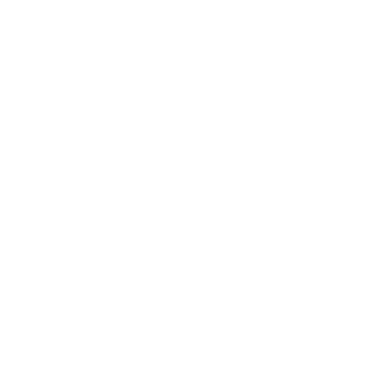